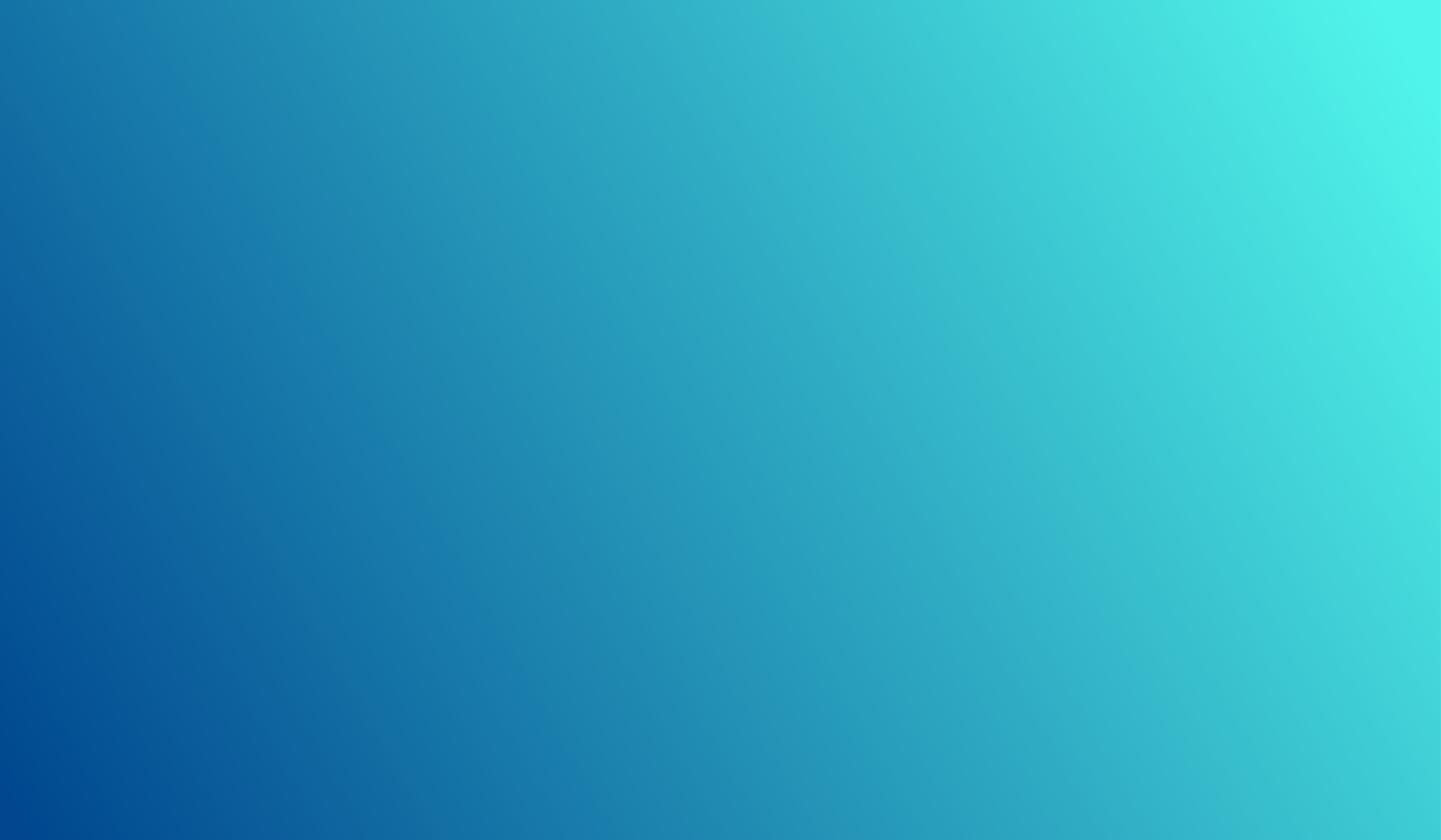 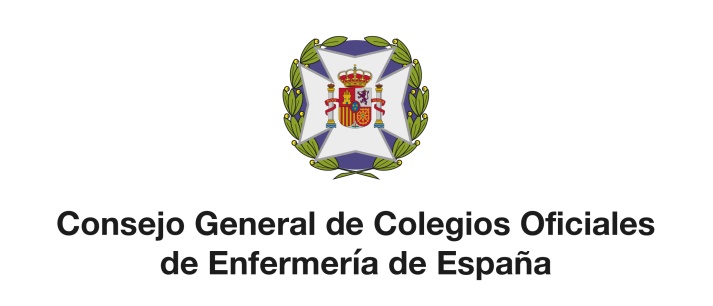 ENFERMERÍA EN LAATENCIÓN PRIMARIA
NAVARRA
Diciembre 2023
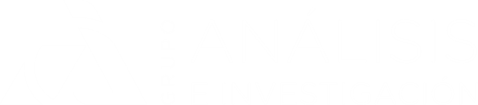 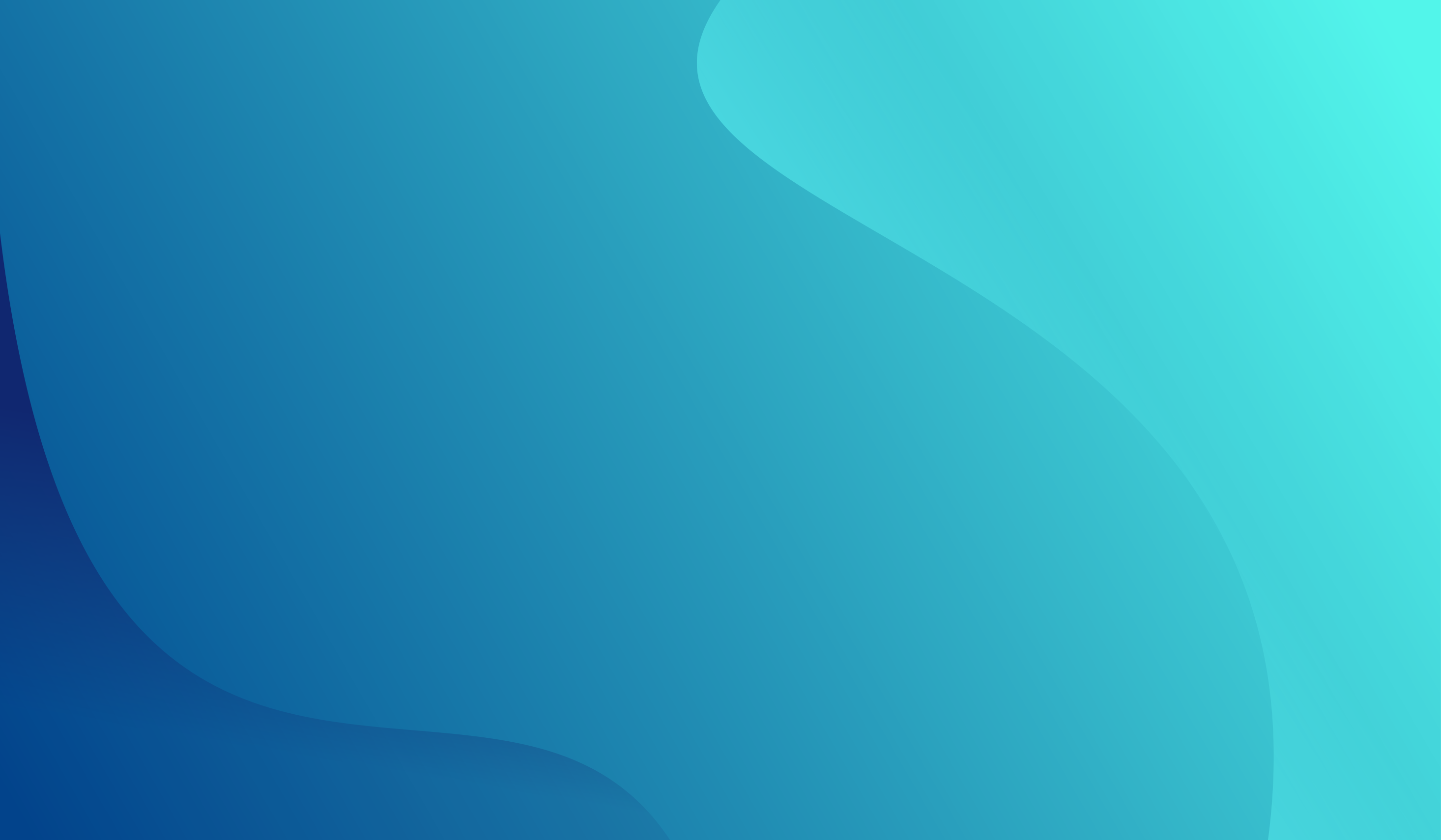 índice
01 Metodología y ficha técnica
02 Experiencia en los Centros de Atención Primaria
03 Valoración de los Centros de Atención Primaria
04 Conocimiento y valoración de la enfermera de referencia
05 Conocimiento y opinión social de la profesión enfermera
01
Metodología y ficha técnica
Metodología y ficha técnica
UNIVERSO Población general a nivel nacional mayor de 18 años. 
MUESTRA 2.405 encuestas en el total de la muestra100 encuestas en Navarra
ERROR MUESTRAL ± 2,04% para la muestra estatal y ± 10,0% para la muestra de Navarra, con un Nivel de Confianza del 95,5% y en el supuesto más desfavorable de P=Q=0,5.
TIPO DE ENCUESTACIÓN Encuesta  telefónica  CATI (Computer Assisted Telephone Interview)
CUESTIONARIO Estructurado de 5 minutos de duración
FECHA DE REALIZACIÓN DE LAS ENCUESTASDel 8 al 14 de junio de 2023
TRATAMIENTO ESTADÍSTICO Tabulación simple y cruzada de los resultados
En la muestra estatal se ha reequilibrado el peso de las CCAA, el género y la edad para responder a la distribución de la población que establece el INE
CONTROL DE CALIDAD: De acuerdo a la Norma ISO 20252, certificada por Aenor y el Código de conducta CCI/Esomar
02
Experiencia en los Centros de Atención Primaria
Visita a los Centros de Atención Primaria en los últimos meses
El 73,8% de la población consultada en Navarra ha tenido contacto con su centro de salud en los últimos 6-8 meses
Ha estado o ha pedido cita para su centro de salud en los últimos 6-8 meses
NAVARRA
Base: Total muestra
P.1. Para comenzar, por favor indique si usted ha estado o ha pedido cita para su centro de salud en los últimos 6/8 meses: (Entrevistador leer)
Canales de uso para la petición de cita en el centro de salud
En el total de la muestra, la cita online es ya el canal mayoritario para acceder a los centros de Atención Primaria. Sin embargo, en Navarra el teléfono es el canal  dominante para la cita
Sí ha estado o ha pedido cita en los últimos 6-8 meses
Los canales para la petición de cita habituales son ….
TOTAL MUESTRA
NAVARRA
Base: Sí han visitado en los últimos 6-8 meses
P.3. La cita con el centro de salud la suele pedir: (Entrevistador leer y repuesta única)
Canales de uso para la petición de cita en el centro de saludSegún edad (TOTAL MUESTRA)
Por edad, se observa que la cita online es el canal mayoritario hasta los 64 años, aunque su mayor uso lo tienen los consultados hasta los 49 años
A partir de los 65 años, toman el mayor peso la cita telefónica y la cita en el propio centro
Sí ha estado o ha pedido cita en los últimos 6-8 meses
Los canales para la petición de cita habituales son ….
Base: Sí han visitado en los últimos 6-8 meses
P.3. La cita con el centro de salud la suele pedir: (Entrevistador leer y repuesta única)
Profesionales sanitaros que atienden en las visitas a los CAP
Para el total de la muestra, la enfermera interviene en la atención del 39,6% de las visitas a los centros de Atención Primaria. En la muestra de Navarra, su intervención se eleva al 51,8% de las visitas
Sí ha estado o ha pedido cita  en los últimos 6-8 meses
En el centro de salud suele estar con…
TOTAL MUESTRA
NAVARRA
39,6%
51,8%
Base: Sí han visitado en los últimos 6-8 meses
P.4. ¿En el centro de salud con quién suele estar?  (Entrevistador leer y repuesta única)
Profesionales sanitaros que atienden en las visitas a los CAPSegún edad (TOTAL MUESTRA)
La participación de la enfermera en la atención de los centros de salud es mayor a medida que aumenta la edad del paciente: está presente en el 50,2% de las visitas de los pacientes de 65 años o más
Sí ha estado o ha pedido cita en los últimos 6-8 meses
En el centro de salud suele estar con….
34,2%
33,3%
39,8%
50,2%
39,6%
Base: Sí han visitado en los últimos 6-8 meses
P.4. ¿En el centro de salud con quién suele estar?  (Entrevistador leer y repuesta única)
La atención “exclusiva” de la enfermera y su valoración
El 54,3% de los ciudadanos entrevistados en la muestra total y el 66,5% en la muestra de Navarra han tenido algún caso en el que en el centro de salud únicamente ha necesitado la atención de una enfermera. En estos casos, la atención de la enfermera se valora con sobresaliente 
La atención “exclusiva” de la enfermera tiene un importante peso en las visitas a los centros y una excelente valoración
¿Ha tenido usted algún caso en el que en el Centro de Salud sólo necesitara la atención de la enfermera?
TOTAL MUESTRA
NAVARRA
SATISFACCIÓN MEDIA CON LA ATENCIÓN(Escala de 0 a 10)
SATISFACCIÓN MEDIA CON LA ATENCIÓN(Escala de 0 a 10)
8,43
8,58
Base: Sí han visitado en los últimos 6-8 meses
P9¿Ha tenido usted algún caso en el que en el Centro de Salud sólo necesitara la atención de la enfermera? P10. Qué nivel de satisfacción de 0 a 10 ha tenido
La atención “exclusiva” de la enfermera y su valoración Según edad (TOTAL MUESTRA)
¿Ha tenido usted algún caso en el que en el Centro de Salud sólo necesitara la atención de la enfermera?
¿Qué nivel de satisfacción ha tenido ?
Satisfacción media(Escala de 0 a 10)
Los mayores de 50 años son los que más visitan en “exclusiva” a la enfermera 
La valoración de esta atención mejora a medida que aumenta la edad del ciudadano hasta llegar a una puntación de 8,99 a partir de los 65 años
Base: Sólo atención enfermera
Base: Sí han visitado en los últimos 6-8 meses
P9 ¿Ha tenido usted algún caso en el que en el Centro de Salud sólo necesitara la atención de la enfermera? P10. Qué nivel de satisfacción de 0 a 10 ha tenido
03
Valoración de los Centros de Atención Primaria
Valoración de los Centros de Atención Primaria
En la valoración de los Centros de Atención Primaria, las enfermeras y los médicos comparten las notas más altas. En ambas muestras, los consultados que han estado recientemente en un centro de salud puntúan a la enfermera con una nota por encima de la del médico: 8,34 (total) y 8,36 (Navarra) 
El tiempo de espera para la cita, la facilidad para pedirla y la atención del personal de información son los puntos más débiles de los CAP
TOTAL MUESTRA
NAVARRA
Valoración media(Escala de 0 a 10)
Base: Sí han visitado en los últimos 6-8 meses
P.2. Me gustaría que valorase los siguientes aspectos de su centro de salud. Para dar su respuesta utilice una escala de 0 a 10 donde 0 representa la peor valoración y 10 la mejor valoración. Si en alguno de los aspectos no tiene información puede contestar Ns/Nc
Valoración de los Centros de Atención PrimariaSegún edad (TOTAL MUESTRA)
En general, los mas críticos con el centro de salud son los menores de 50 años, a partir de esa edad, la percepción mejora hasta alcanzar la mayor valoración entre los mayores de 65 años
Sí ha estado o ha pedido cita en los últimos 6-8 meses
Valoración media(Escala de 0 a 10)
Valoración por encima de la media total
Valoración por debajo de la media total
Base: Sí han visitado en los últimos 6-8 meses
P.2. Me gustaría que valorase los siguientes aspectos de su centro de salud. Para dar su respuesta utilice una escala de 0 a 10 donde 0 representa la peor valoración y 10 la mejor valoración. Si en alguno de los aspectos no tiene información puede contestar Ns/Nc
Conocimiento y valoración de la enfermera de referencia
04
Conocimiento de la figura de la enfermera de referencia
El conocimiento de la figura de la enfermera de referencia es mayor entre los ciudadanos que han acudido a un centro de salud en los últimos 6-8 meses y también es mayor en la muestra de Navarra que en el total
Sabe usted si tiene asignada una enfermera de referencia al igual que un médico
Sí ha estado o ha pedido cita en los últimos 6-8 meses
No ha estado en los últimos 6-8 meses
TOTAL MUESTRA
TOTAL MUESTRA
NAVARRA
NAVARRA
Base: Sí han visitado en los últimos 6-8 meses
Base: No han visitado en los últimos 6-8 meses
P.6/P16. ¿Sabe usted si tiene asignada una enfermera de referencia al igual que un médico?:
Conocimiento de la figura de la enfermera de referenciaSegún edad (TOTAL MUESTRA)
Sí ha estado o ha pedido cita en los últimos 6-8 meses
Sabe usted si tiene asignada una enfermera de referencia al igual que un médico
La enfermera de referencia es más conocida por los mayores de 50 años y menos conocida por los menores de esta edad, ya que la edad condiciona la frecuencia de visita al centro de salud
Base: Sí han visitado en los últimos 6-8 meses
P.6. ¿Sabe usted si tiene asignada una enfermera de referencia al igual que un médico?:
Frecuencia de visita y valoración de la enfermera de referencia
La mayoría de los ciudadanos que conocen la existencia de la enfermera de referencia ha sido atendidos por ella en el último año (70,6% en el total y 82,1% en Navarra)
La valoración de su atención es “excelente” en profesionalidad, atención personal y facilidad para ser atendido
¿Con qué frecuencia suele ir a su enfermera de referencia?
Valore en su enfermera:
Valoración media(Escala de 0 a 10)
Han sido atendidos en el último año
70,6% 82,1%
TOTAL MUESTRA
NAVARRA
TOTAL MUESTRA
NAVARRA
Base: Sí han visitado centro de salud en los últimos 6-8 meses y conocen la existencia de la enfermera de referencia
Base: Han visitado enfermera de referencia en el último año
P.7. ¿Con qué frecuencia suele ir a su enfermera de referencia? / P.8. Valore por favor en su enfermera (de 0 a 10): :
Frecuencia de visita de la enfermera de referenciaSegún edad (TOTAL MUESTRA)
Las visitas y la frecuencia de visitas a la enfermera de referencia aumenta a medida que aumenta la edad del ciudadano
¿Con qué frecuencia suele ir a su enfermera de referencia?
70,6%
64,4%
60,9%
70,4%
83,0%
*Bases muestrales reducidas en la lectura por edad
Base: Sí han visitado centro de salud en los últimos 6-8 meses y conocen la existencia de la enfermera de referencia
P.7. ¿Con qué frecuencia suele ir a su enfermera de referencia?
Valoración de la enfermera de referenciaSegún edad (TOTAL MUESTRA)
Todos los ciudadanos que han visitado a su enfermera de referencia en el último año valoran su profesionalidad, atención personal y facilidad
Valoración media(Escala de 0 a 10)
Valore en su enfermera:
Valoración por encima de la media total
Valoración por debajo de la media total
*Bases muestrales reducidas en la lectura por edad
Base: Han visitado enfermera de referencia en el último año
P.8. Valore por favor en su enfermera (de 0 a 10):
Conocimiento y opinión social de la profesión enfermera
05
¿Enfermería es una profesión que requiere formación universitaria?
En torno a 8 de cada 10 ciudadanos consultados sabe que la enfermería es una profesión que requiere estudios universitarios de grado, aunque el 21,2% (total) y el 18,1% (Navarra) todavía no conoce esta información
La enfermería es una profesión muy bien valorada que tiene el reto de dar a conocer más su preparación
TOTAL MUESTRA
NAVARRA
Base: Total muestra
P.11/P21. Usted diría que enfermería es una profesión que requiere estudios universitarios de grado (4 años):
¿Enfermería es una profesión que requiere formación universitaria?Según edad (TOTAL MUESTRA)
Hay un elevado conocimiento del carácter universitario de la profesión en todos los tramos de edad: el mayor conocimiento lo tienen los ciudadanos más jóvenes y el menor se da a partir de los 65 años
Base: Total muestra
P.11/P21. Usted diría que enfermería es una profesión que requiere estudios universitarios de grado (4 años):
¿Enfermería es una profesión que puede recetar algunos medicamentos?
En la muestra total, sólo el 46,3% de los encuestados cree que las enfermeras pueden recetar algunos medicamentos. Este dato es mayor en Navarra, donde el conocimiento de esta cuestión se eleva al 68,5%
TOTAL MUESTRA
NAVARRA
Base: Total muestra
P12/P22 Sabía usted que la enfermera puede recetar medicamentos para el dolor y otros problemas como por ejemplo paracetamol, ibuprofeno, omeprazol, …
¿Enfermería es una profesión que puede prescribir algunos medicamentos?Según edad (TOTAL MUESTRA)
Los grupos de menor  y mayor edad son los que más conocen que la enfermera puede recetar algunos medicamentos
Base: Total muestra
P12/P22 Sabía usted que la enfermera puede recetar medicamentos para el dolor y otros problemas como por ejemplo paracetamol, ibuprofeno, omeprazol, …
Nuevo papel de la enfermera en Atención Primaria
La población acepta que la enfermera sea quien asuma el primer contacto con los pacientes
Cerca de 8 de cada 10 ciudadanos (77,8% en el total y 79,2% en Navarra) considera adecuado (según los casos) que la enfermera reciba a los pacientes antes que el médico para atenderles o derivarles en el caso de ser necesario
Grado de acuerdo en que las enfermeras reciban a los pacientes para atender el problema o derivarlo al médico si es necesario
TOTAL MUESTRA
NAVARRA
77,8%
79,2%
Base: Total muestra
P.13/23. Últimamente se habla en los medios de comunicación de que las enfermeras sean, como ya ocurre desde hace años para ciertas urgencias, las que reciban a los pacientes para atender el problema o derivarlo al médico si es necesario. Usted estaría: (Entrevistador leer y repuesta única)
Recepción enfermera en Atención PrimariaSegún edad (TOTAL MUESTRA)
Grado de acuerdo en que las enfermeras reciban a los pacientes para atender el problema o derivarlo al médico si es necesario
Los ciudadanos más jóvenes (hasta 34 años) muestran el mayor acuerdo en que la enfermera reciba a los pacientes antes que el médico
Base: Total muestra
P.13/23. Últimamente se habla en los medios de comunicación de que las enfermeras sean, como ya ocurre desde hace años para ciertas urgencias, las que reciban a los pacientes para atender el problema o derivarlo al médico si es necesario. Usted estaría: (Entrevistador leer y repuesta única)
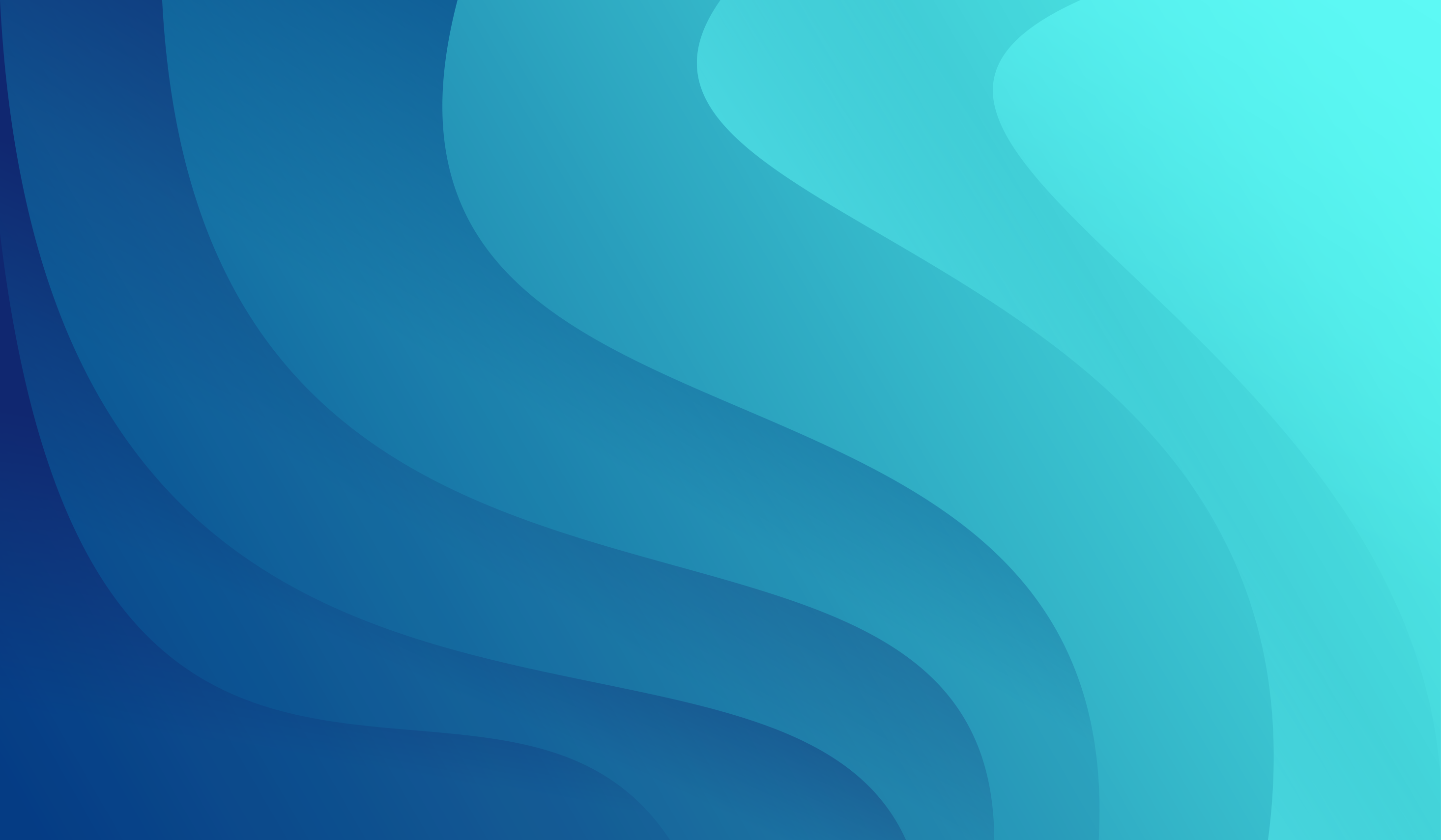 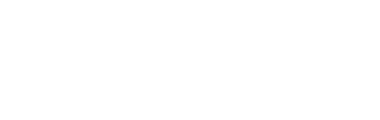 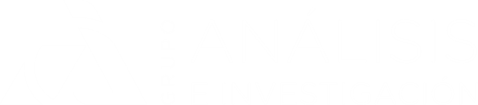